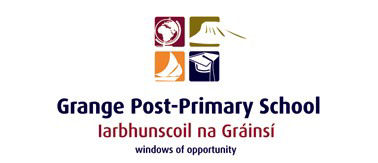 TRANSITION YEAR PROGRAMME
 
 2014-2015
Transition Year

“…is a one year school based programme between Junior and Senior Cycle designed to act as a bridge between the two by facilitating the smooth transition from the more dependant learning of the Junior Cycle to the more independent self-directed learning required for Senior Cycle”

(Dept. of Ed. & Science)
WHY complete Transition Year??
By fostering “academic achievement and encouraging the development of a wide range of transferable critical thinking and problem-solving skills”, TY can help to address the key challenges facing young people today, including:
The Leaving Certificate Examination
Third Level Education
Adult &Working Life
RESEARCH
“Students who had taken the TY Programme had a higher grade average in the Leaving Certificate as well as increased entry level to higher education.  Students were also found to take a broader range of courses at third level than non TY students”.           						(ESRI  2004)
 
Students who completed TY “were more likely to retain subjects at Higher level, to move up from Ordinary level to Higher level and from Foundation to Ordinary level.  They were also more likely to take up subjects which they had not taken before”.             							(NCCA 1999)
 
“Growing evidence that students who have taken TY Programme are more self-reliant learners when they enter third-level education than their peers”  
				    (Commission on the points system 1999)
Overall aims of Transition Year:
THE LAYERS OF A TY PROGRAMME
Core Subjects are  subjects that all students take for the full year.
Subject Sampling may involve giving students a taster module of the Leaving Certificate subjects available in the school to help them make informed choices when making their subject choices later. Subject sampling may also expose students to new subjects that they have not experienced before.
Transition Year Specific Layer includes subjects and modules devised both within the school and by external agencies supporting the programme in schools
TY Calendar Layer includes "once off" activities such as work experience, trips, musical production, etc.
CORE SUBJECT LAYER
Celtic Studies

English

Maths
SUBJECT SAMPLING LAYER
French
Music
Geography
Enterprise
Guidance
Engineering
Design Communication Graphics
Physical Education
ICT
Home Economics
Creative Development
Science
Construction Studies
TRANSITION SPECIFIC LAYER
Work Experience
Mini Company
Photography Course
Life Choice Programme
Driving Module
First Aid
Charity Work
Gaisce Awards
Clay Modelling
Garden Project
Build a Bank Challenge
CALENDAR LAYER
Ploughing Championships 
Donegal Adventure Centre 
Ice Skating 
BT Young Scientist
Burren and Ailwee Caves
Butlers Chocolate Factory
Sligo IT Taster Day
TY Comedy Performance
ESB Powerpoint
Delphi Adventure Centre
School Tour
ASSESSMENT
Assessment in Transition Year is undertaken on the following two levels: 

Continuous Assessment
Academic Assessment

Both forms of assessment are conducted side-by-side throughout the year and complement each other.
CREDIT SYSTEM
Continuous Assessment			100
	3 Core Subjects @ 8 credits each		24
	10 Sample Subjects @ 6 credits each		60
	4 Life Skills Subjects @ 4 credits each		16
	
	Work Experience	(3x10)			30
	Employer’s report				3
	Student Log				5
	Debrief Interview				2
 
	Portfolio Assessment			70
	TOTAL CREDITS				200
Grading of Subjects
Core Subjects
   All assignments completed on time – 2 credits
   Homework – 2 credits
   Academic improvement – 2 credits
   Attitude	– 2 credits
Sample Subjects:
   Major Assignment/Practical Work completed on time – 2 credits
   Homework – 2 credits
   Attitude – 2 credits
Life Skills Subjects:
  Major Assignment/Practical Work– 2 credits
  Attitude – 2 credits
Certification
Credits are awarded to each student per subject as described above.  
The levels of award are as follows:
		
		Pass:	 	120 – 139 credits
		Merit:		140 – 169 credits
		Distinction:	170 – 200 credits
Fees
€200 Transition Year fee

€50 – Locker rental, Journal, Books and Photocopying.

Up to €80 for buses